AIRTANAH &
KEBERADAANNYA
Sesi 2
Prof. Dr. Ir. Sari Bahagiarti, M.Sc.
Teknik Geologi
HIDROSFER
LAPISAN AIR YANG DIKANDUNG OLEH BUMI
Teknik Geologi
GEOSPHERE
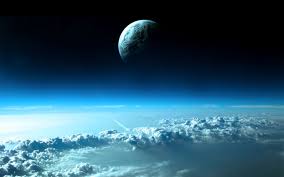 Dynamic equilibrium
ATMOSPHERE
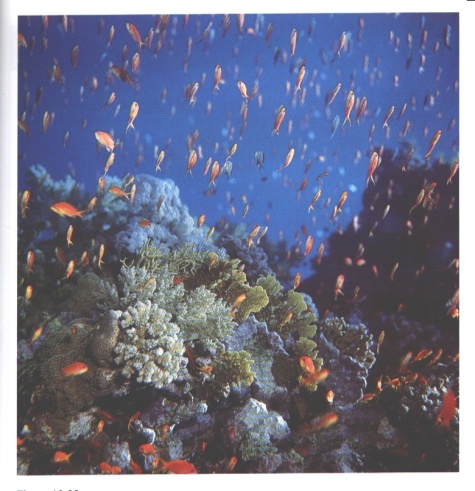 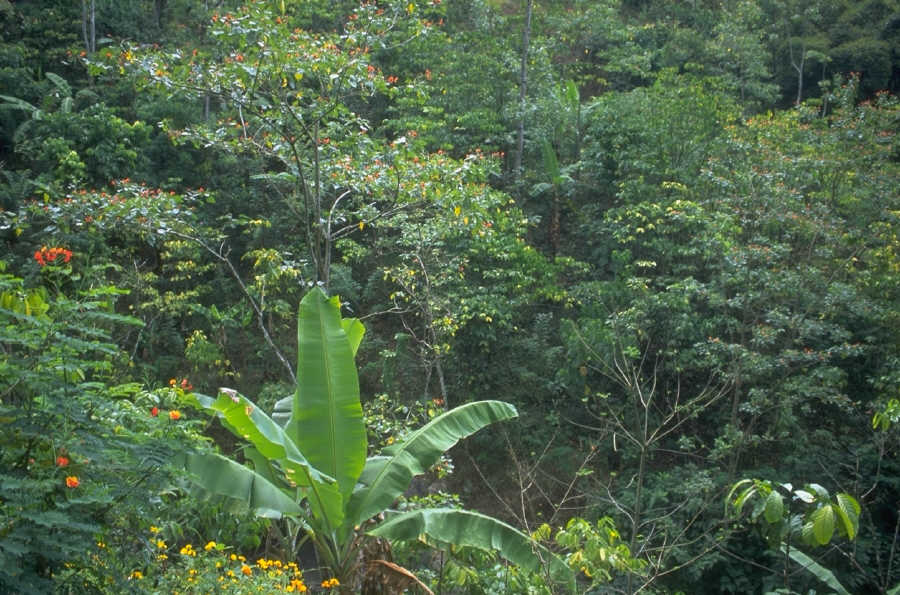 BIOSPHERE
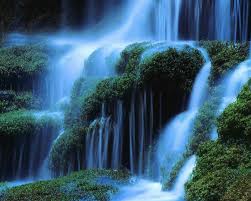 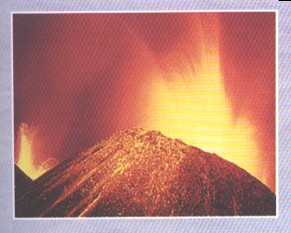 Teknik Geologi
HIDROSPHERE
SOLID EARTH(LITHOSPHERE TO CORE)
3
AIR MERUPAKAN ZAT YANG UNIK KARENA MEMPUNYAI 3 FASA:
CAIR
PADAT
GAS
Teknik Geologi
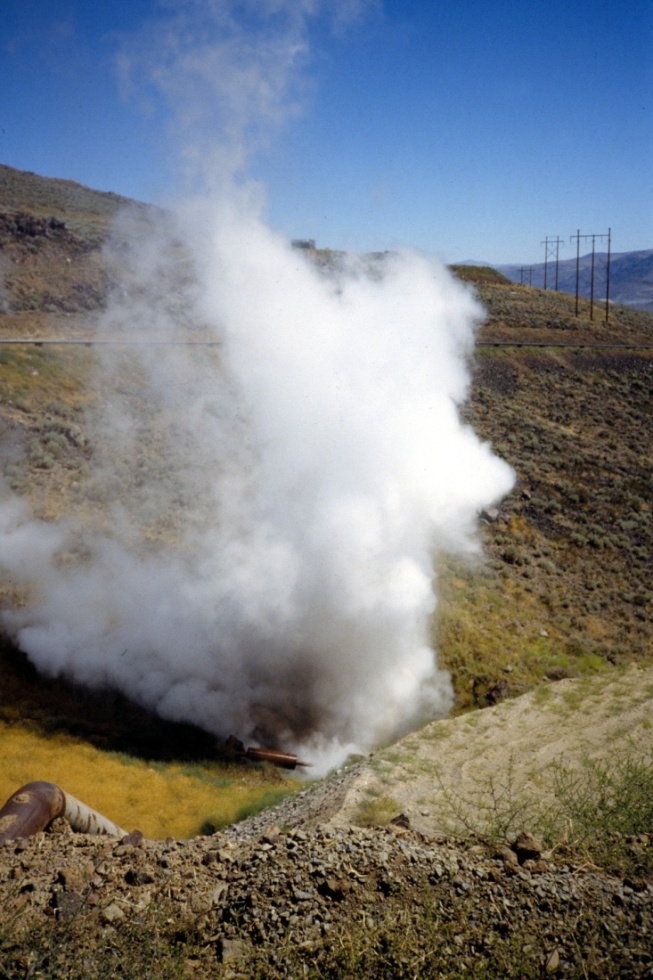 Air dalam Berbagai Fasa
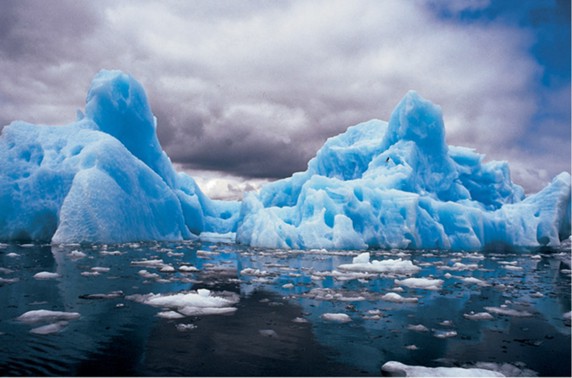 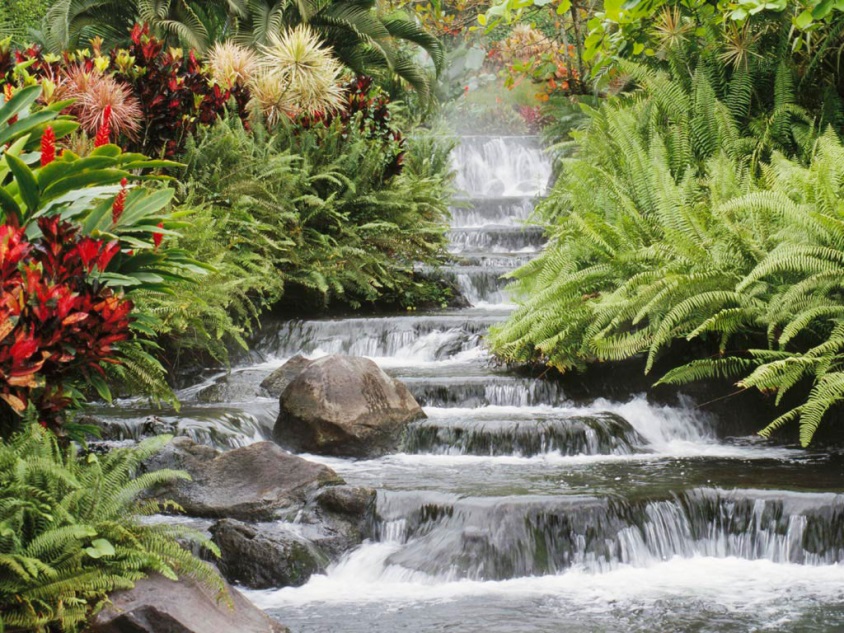 Teknik Geologi
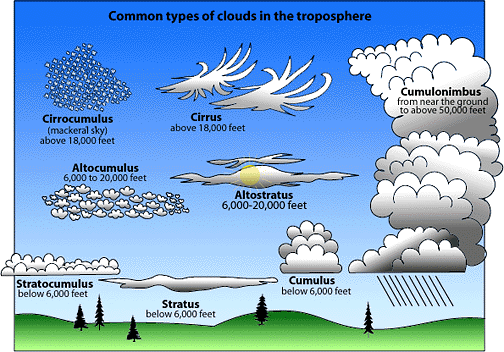 Air di 
Atmosfer
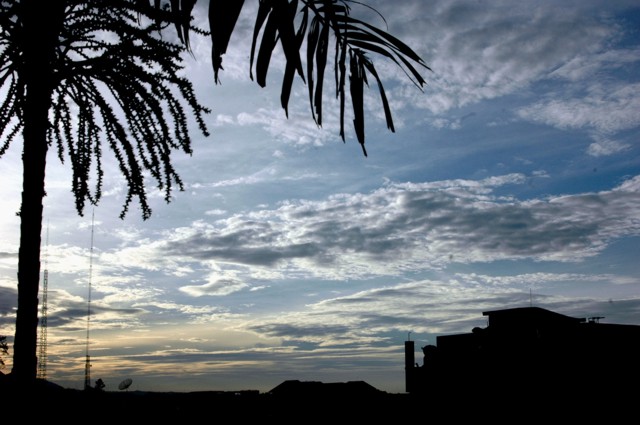 Teknik Geologi
Jatidiri Air
Tiap molekul disusun oleh 2 unsur hidrogen dan 1 unsur oksigen 
Memiliki 3 fasa: padat, cair, gas
 Pada tekanan 1 atm, membeku pada 4oC dan menguap pada 100oC
Ketika mencair dari fasa padat ke fasa cair, volume berkurang 1/11 x
Tidak memiliki bentuk yang tetap, mudah menyesuaikan diri dengan bentuk wadahnya
Tidak dapat dimampatkan
Penyerap panas, penghantar listrik yang baik
Teknik Geologi
Struktur Molekul Air
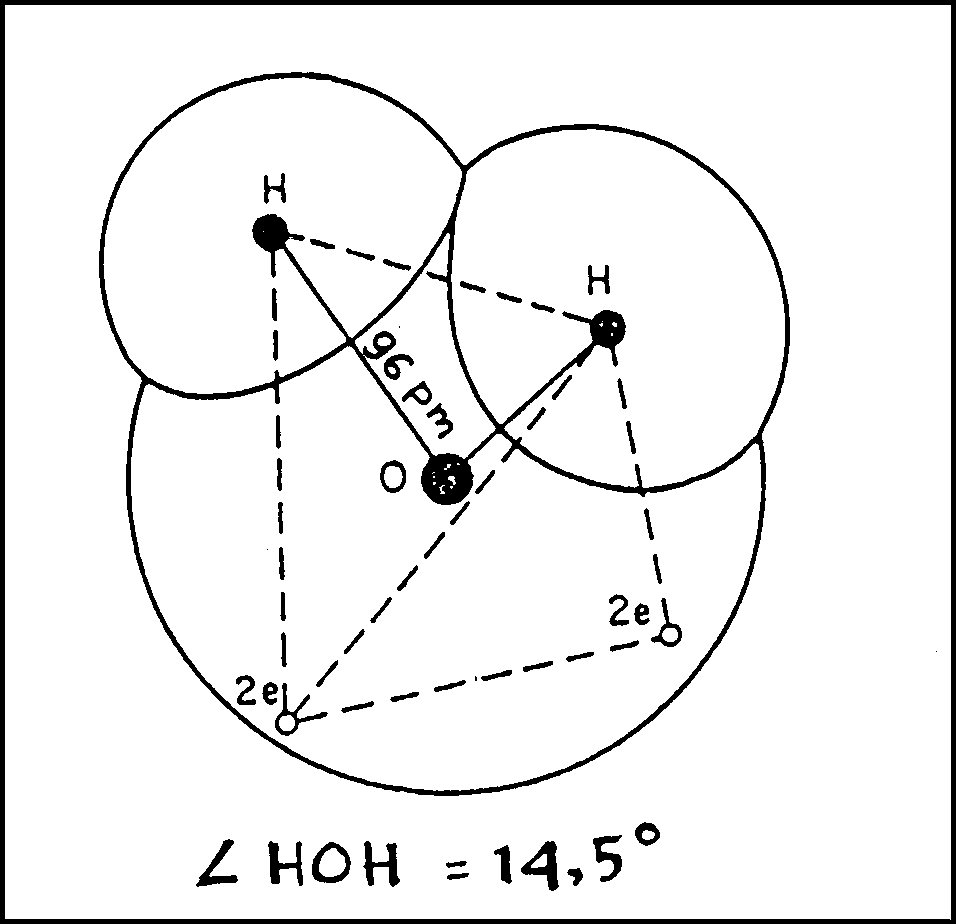 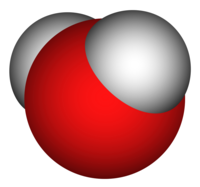 Teknik Geologi
DISTRIBUSI AIR DI BUMI(Fetter, 1994)
LAUTAN: 97,2%
ES DAN GLETSER : 2,1%
AIRTANAH:  0,61%
AIR PERMUKAAN: 0,009%
PELEMBAB TANAH: 0,005%
AIR DI ATMOSFER: 0,001%
Teknik Geologi
Global Distribution of Water
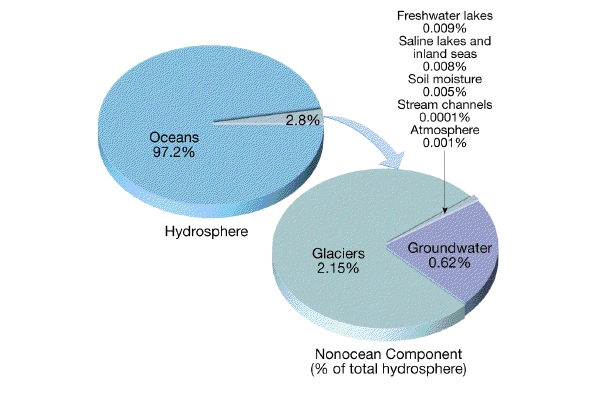 Teknik Geologi
Keberadaan Air Tawar
Teknik Geologi
HIDROGEOLOGI
Mempelajari tentang dinamika, fisika, dan kimia, serta proses-proses yang bekerja pada air di dalam tanah / batuan
Teknik Geologi
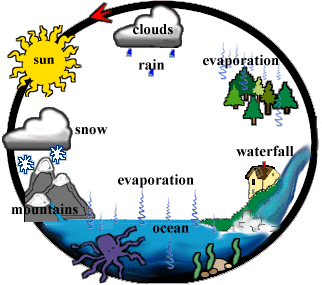 Teknik Geologi
AIR DI DLM BUMITERDAPAT SEBAGAI
AIR METEORIK
 AIR PELEMBAB TANAH
 AIRTANAH
 AIR FORMASI/AIR FOSIL (Conate)
 AIR MAGMATIK
 AIR VULKANIK
 AIR KOSMIK
Teknik Geologi
Air Meteorik
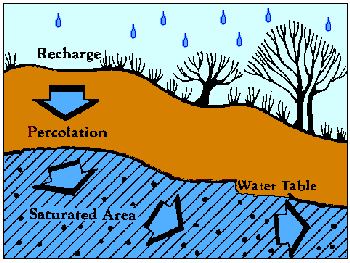 Air Meteorik
Teknik Geologi
Air Pelembab Tanah 
(Soil Moiture)
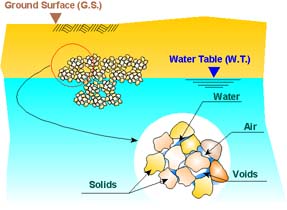 Teknik Geologi
Airtanah
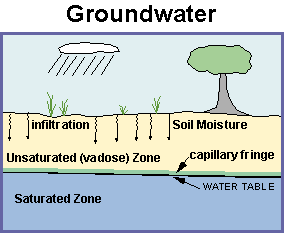 Teknik Geologi
Air Connate, air formasi, atau air fosil,
terbentuk bersamaan dengan pembentukan sedimen yang mengandungnya
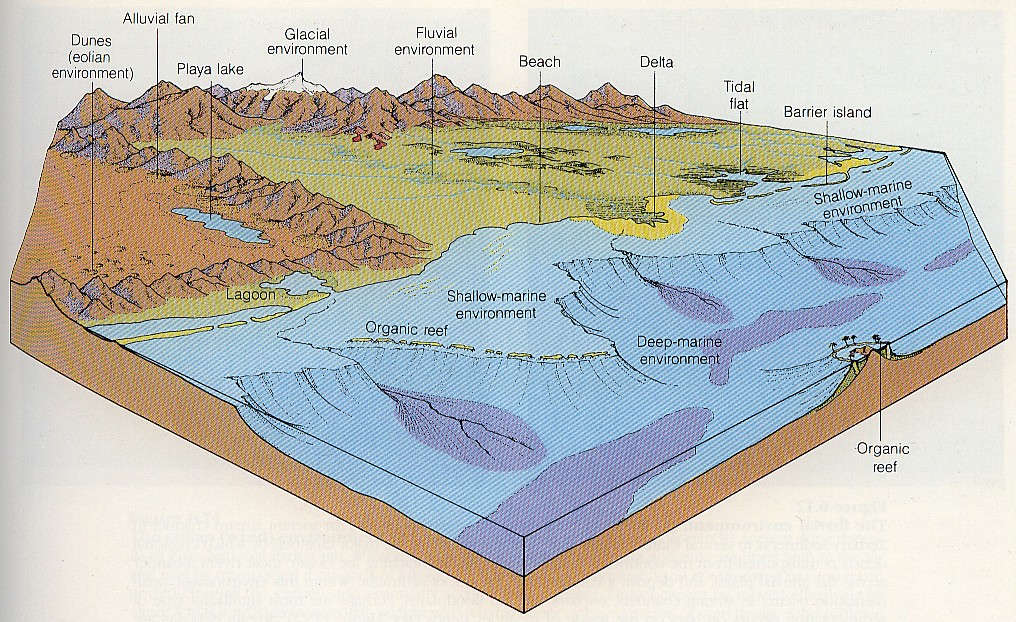 Teknik Geologi
Air Magmatik (Air Juvenile)
Air yang terkandung di dalam magma, biasanya keluar ke permukaan bersama-sama dengan gas-gas (atau komponen volatil lainnya)
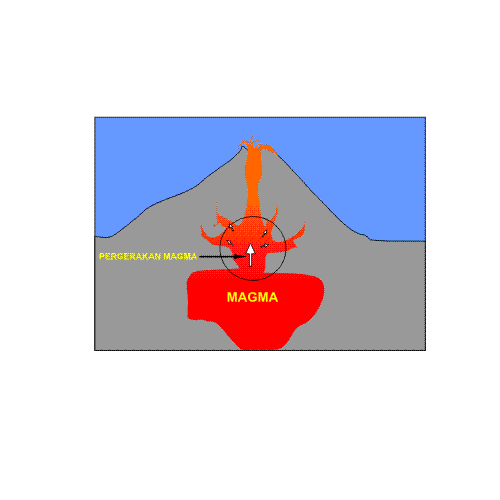 Teknik Geologi
Air Vulkanik
merupakan semua jenis air yang berada di lingkungan gunung berapi.
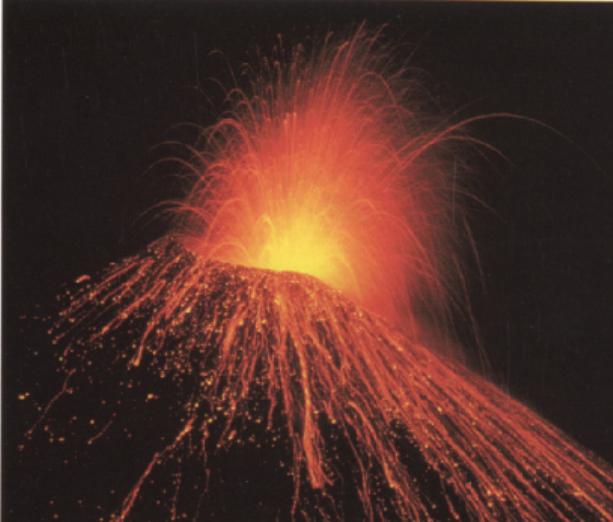 Teknik Geologi
Air Kosmik (Cosmic water), adalah air yang berasal dari angkasa luar.
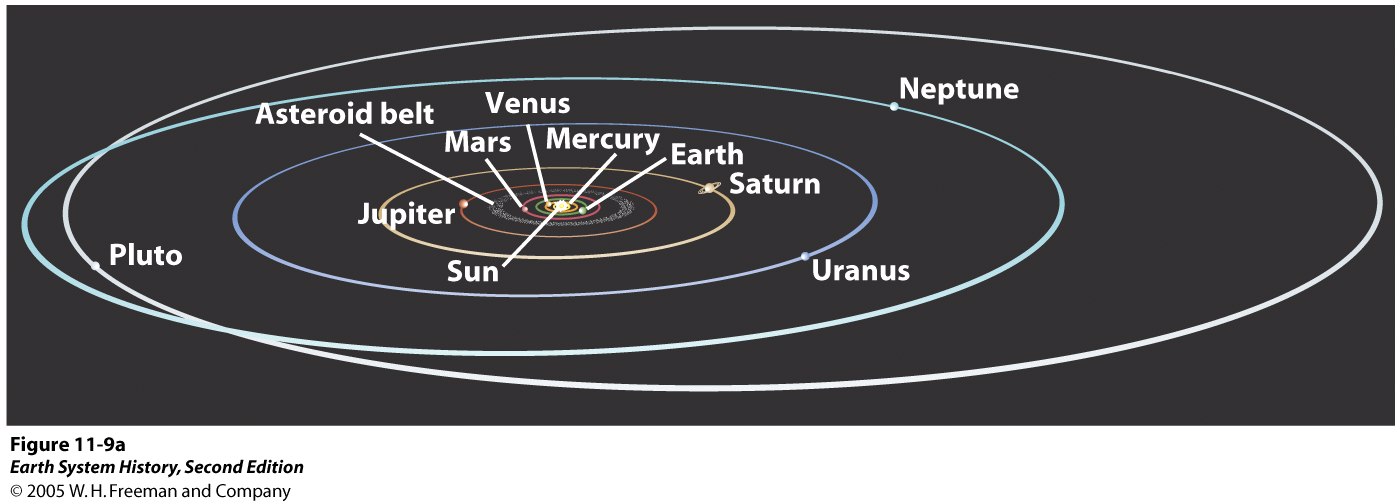 Teknik Geologi
Air Kosmik: Berasal dari ruang angkasa
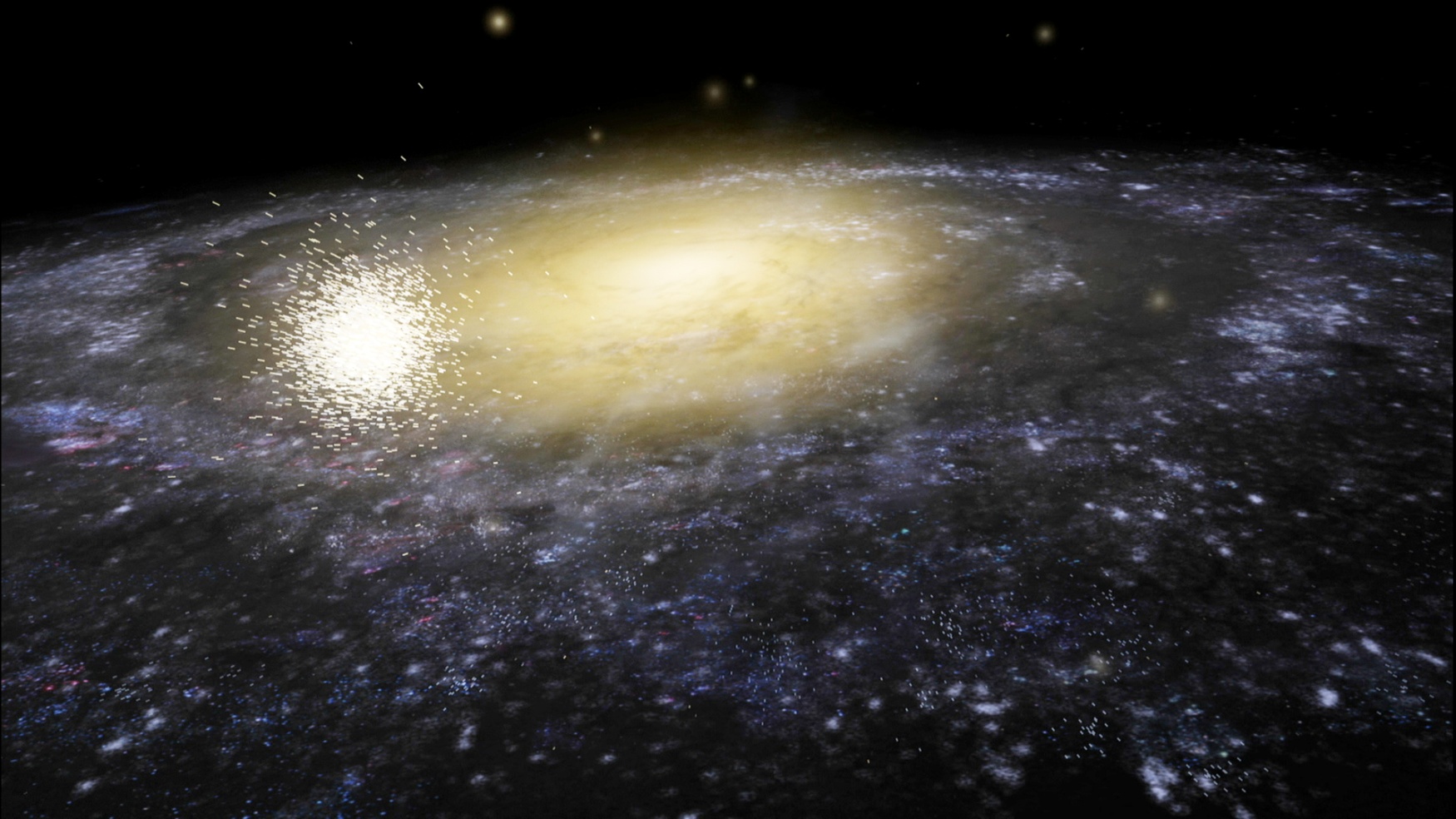 Teknik Geologi
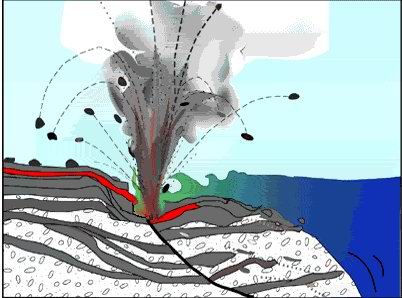 Air rejuvenasi: yaitu air formasi yang keluar ke permukaan, terlepas dari batuan yang mengandungnya karena proses metamorfisme atau proses kompaksi
Teknik Geologi
BERDASARKAN LETAKNYA
AIR PERMUKAAN:
Air sungai
Air laut
Air danau
AIR BAWAH PERMUKAAN
Airtanah
Teknik Geologi
Airtanah
Air yang berada, bergerak, dan mengalir di dalam tanah/batuan
Menempati ruang antar butiran, celah-celah, atau rongga-rongga
Teknik Geologi
Daur Hidrologi
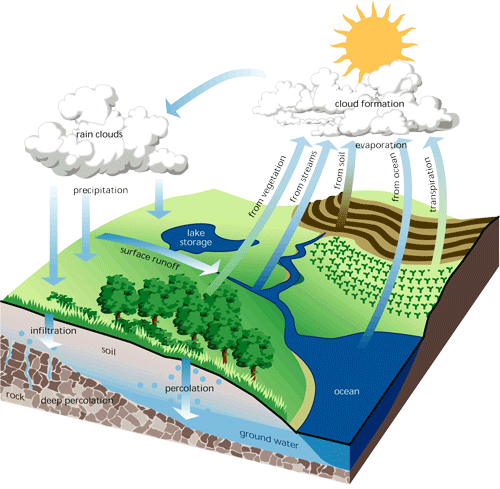 Teknik Geologi
PROSES-PROSES DALAM DAUR HIDROLOGI
EVAPORASI
TRANSPIRASI
KONDENSASI
PRESIPITASI
ALIRAN di PERMUKAAN
INFILTRASI
PENURAPAN
Teknik Geologi
Air mudah sekali menguap dalam segala temperatur, hal ini disebabkan ikatan antar molekul air tidak kuat
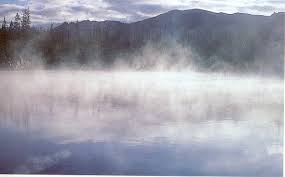 Teknik Geologi
Proses Penguapan
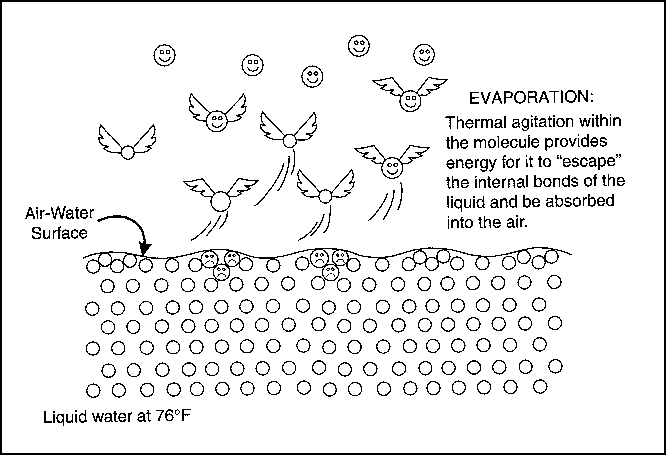 Teknik Geologi
Pengaruh Temperatur pada Penguapan
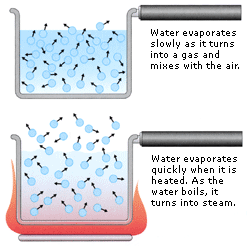 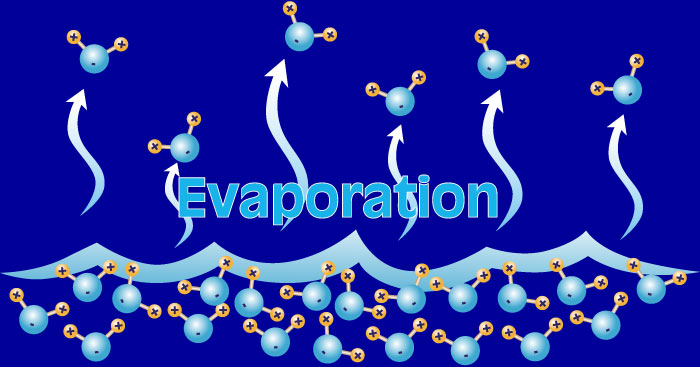 Teknik Geologi
Evaporasi: penguapan pada tubuh air yang terbuka
Transpirasi: penguapan yang dilakukan oleh tumbuh-tumbuhan melalui proses fotosintesis
Evapotranspirasi pada dasarnya merupakan proses pengembalian air dari permukaan bumi ke atmosfer, meliputi 2 proses:
Teknik Geologi
Transpirasi: Proses penguapan pada tumbuh-tumbuhan ketika melakukan pernafasan
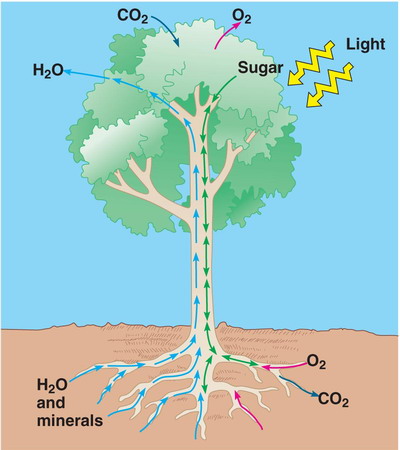 Teknik Geologi
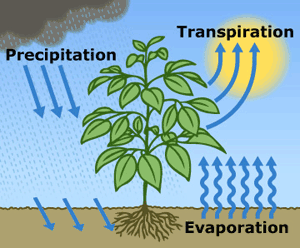 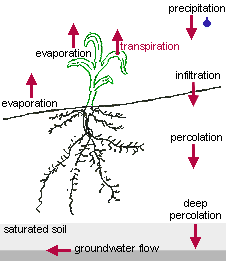 Teknik Geologi
Evapotranspirasi:
Evapotranspirasi Potensial (PET): besarnya evapotranspirasi  yang terjadi pada air yang jumlahnya tak terbatas 
Evapotranspirasi Aktual (AET): besarnya evapotranspirasi  yang sungguh-sungguh terjadi pada suatu tubuh air yang tertentu, misalnya pada sebuah danau di suatu tempat
Teknik Geologi
Bejana Evaporasi: alat untuk mengukur besarnya penguapan
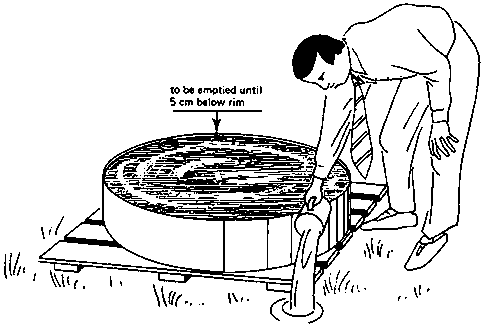 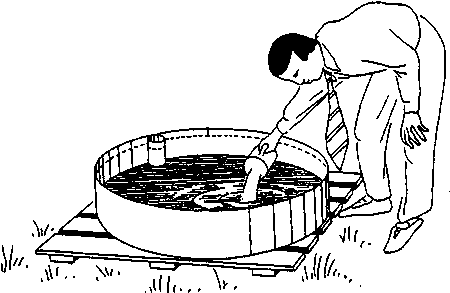 Teknik Geologi
Presipitasi
Perubahan dari awan menjadi hujan air atau salju.
Jatuhnya berbagai bentuk padatan dan atau cairan air dari atmosfer ke permukaan bumi.
Teknik Geologi
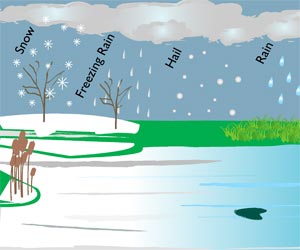 Presipitasi
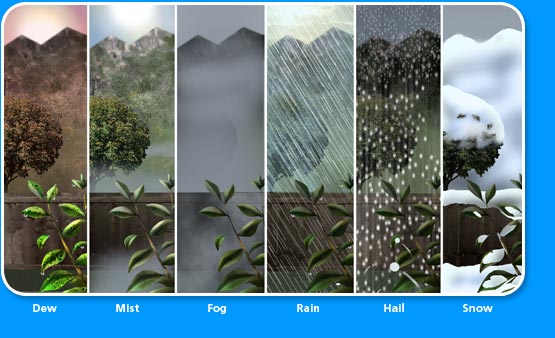 Teknik Geologi
Faktor Penyebab
Awan terdiri dari uap air
Konsentrasi molekul air pada inti kondensasi
Temperatur menurun, kondensasi meningkat
Ukuran embun dan atau kristal es bertambah besar
Jatuh sebagai hujan
Teknik Geologi
Macam-macam Mekanisme Presipitasi
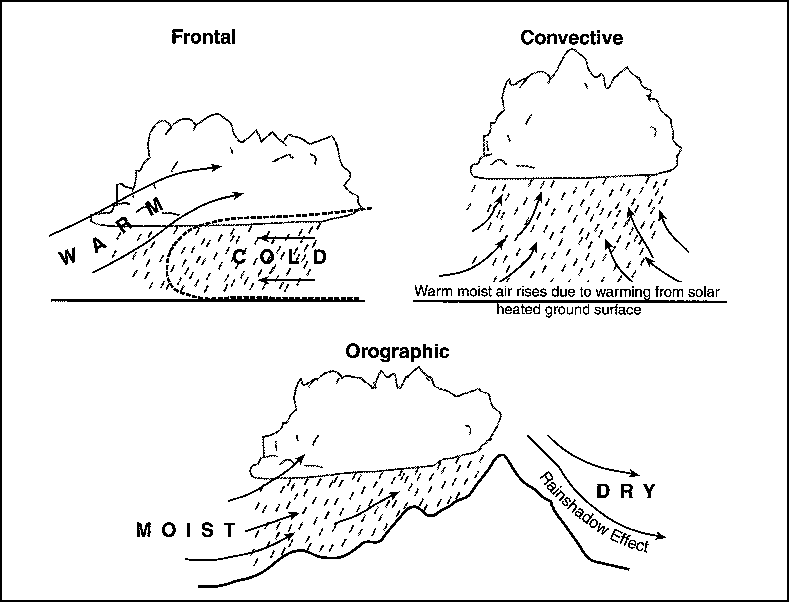 Teknik Geologi
Frontal
Ketika udara yang lembab dan hangat bertemu dengan udara yang lebih dingin dan lebih berat, maka udara yang hangat akan naik ke atas udara yang lebih berat tersebut. Zona dimana kedua udara tersebut bertemu disebut front, dan presipitasi yang dihasilkan disebut frontal. Frontal presipitasi merupakan tipe paling dominan.
Teknik Geologi
Konveksi
Udara berekspansi ketika terpanaskan oleh energi surya, menjadi lebih ringan. Udara yang lebih ringan naik oleh konveksi, menyebabkan terjadinya presipitasi konveksi. 
Konveksi meningkat dan dapat menjadi besar dengan adanya ketidakstabilan atmosfer, dimada titik pengembunan dan gradien temperatur secara vertikal tinggi.
.
Teknik Geologi
Orografik
Karena didorong oleh kekuatan angin, udara lembab naik ke atas pegunungan, selanjutnya mendingin. Presipitasi yang dihasilkan dari proses ini disebut presipitasi orografik. Hal ini sering terjadi di daerah pegunungan..
Teknik Geologi
Aliran Permukaan (Run off):
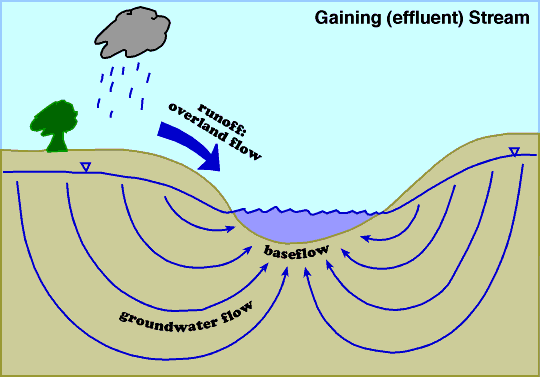 Teknik Geologi
Model Aliran Permukaan:
Horton Overland Flow Model
Mewlet Interflow Model.
overland flow akan terjadi apabila jumlah air yang datang ke permukaan tanah melebihi kemampuan tanah untuk menyerapnya.
Interflow terjadi apabila aliran lateral kembali ke permukaan sebelum mencapai tubuh airtanah
Teknik Geologi
Interflow dan baseflow
Kedua macam aliran ini mempunyai andil besar dalam terjadinya aliran permukaan. Volume dan kecepatan air yang bergerak sebagai baseflow secara signifikan dipengaruhi oleh porositas batuan di bawahnya
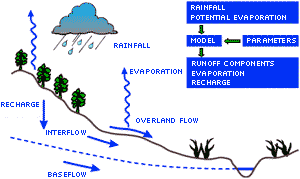 Teknik Geologi
Infiltrasi
Proses masuknya air permukaan dan atau air hujan ke dalam tanah. 
Gerakan secara vertikal air dari permukaan ke bawah permukaan
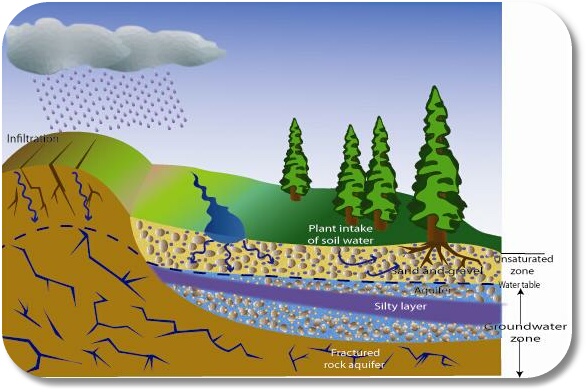 Teknik Geologi
Faktor yang Mempengaruhi
Gaya gravitasi
Porositas tanah/batuan
Permeabilitas tanah/batuan
Vegetasi
Teknik Geologi
Infiltrasi pada suatu Basin
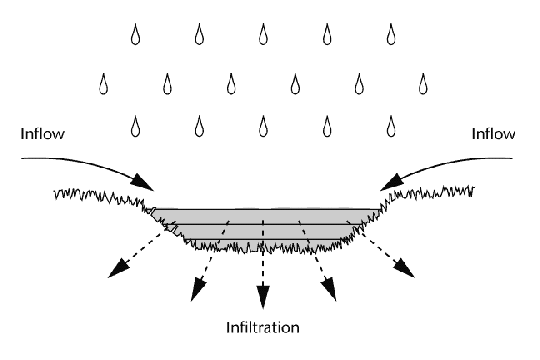 Teknik Geologi
Perkolasi (Percolation)
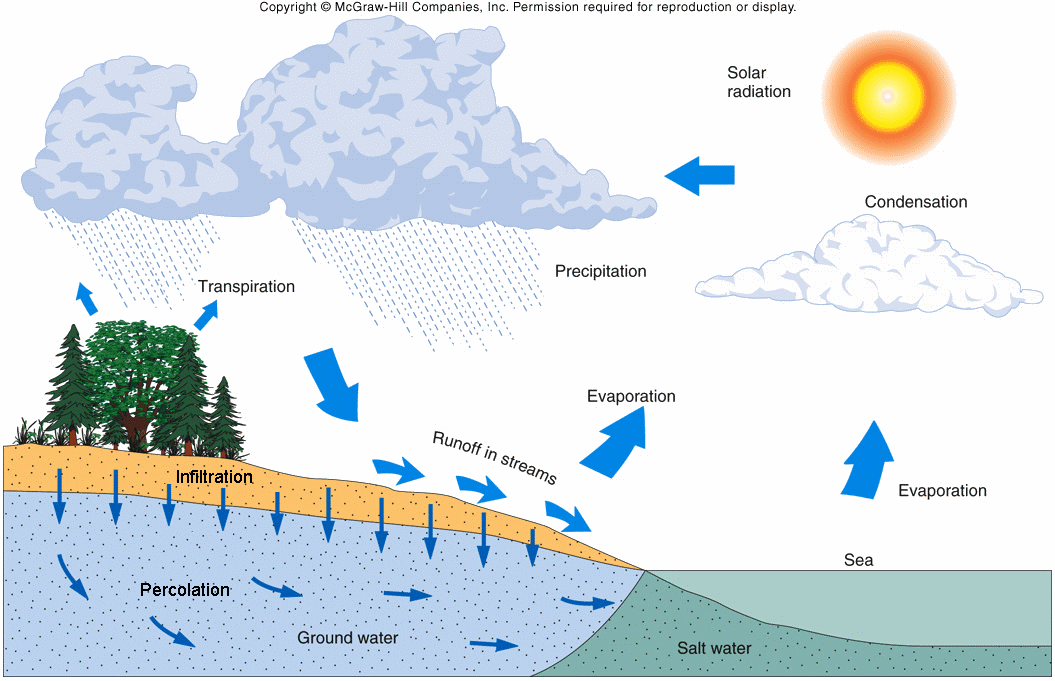 Teknik Geologi
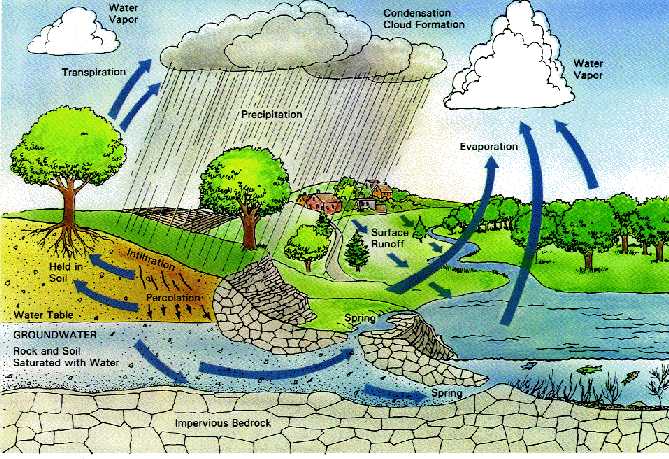 Teknik Geologi
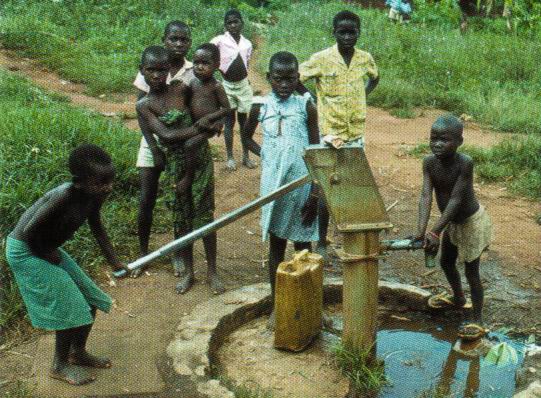 TERIMA KASIH
ATAS PERHATIANNYA
Teknik Geologi